New Simulation Specializations for AS and BS Degrees
Dr.  Bill Gaught, Program Manager/Professor
Simulation Specializations to be offered Fall 18 Term
AS Computer Programming and Analysis (12 credits in simulation)
transfers directly into BS Information Systems Technology degree
AS  and BS Engineering Technology (21 credits in simulation) (delayed)
BS Information Systems Technology (6 credits in simulation)
Students earning the AS in Computer Programming and Analysis who transfer into the BS IST degree will graduate with 18 total credits in simulation

Note: at Seminole State College the AS degree is built into our BS degrees.  Students earn the AS degree halfway through their BS degree.
AS Computer Programming and Analysis
Notes: Simulation Specialization Track starts Fall 2018
BS Information Systems Technology
Total Credits: 120
Collaboration Pathway for Education and Simulation Industry
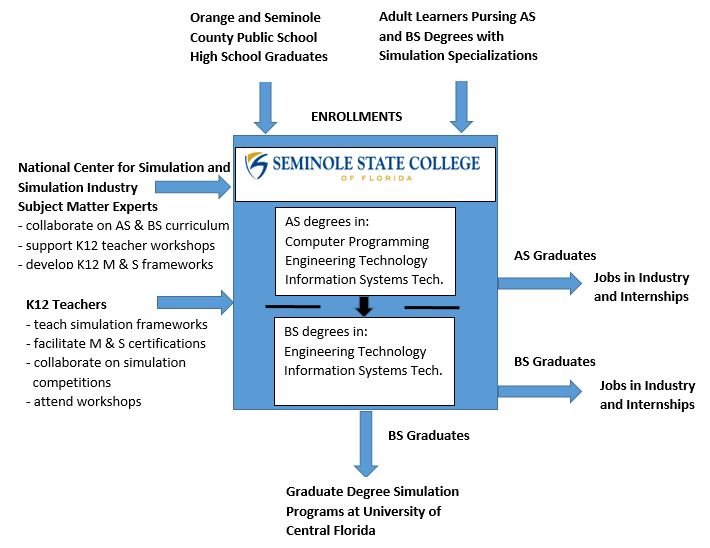 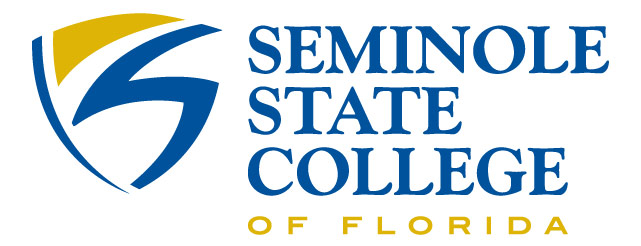 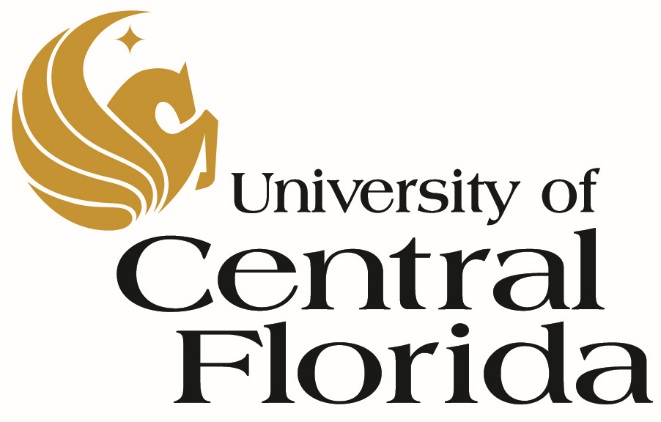 Earn Bachelor of Science  (BS) in Information Systems Technology
Earn Master of Science  (BS) in Modeling and Simulation
Questions?
Contact: Dr. Gaught, gaughtw@seminolestate.edu